স্বাগতম
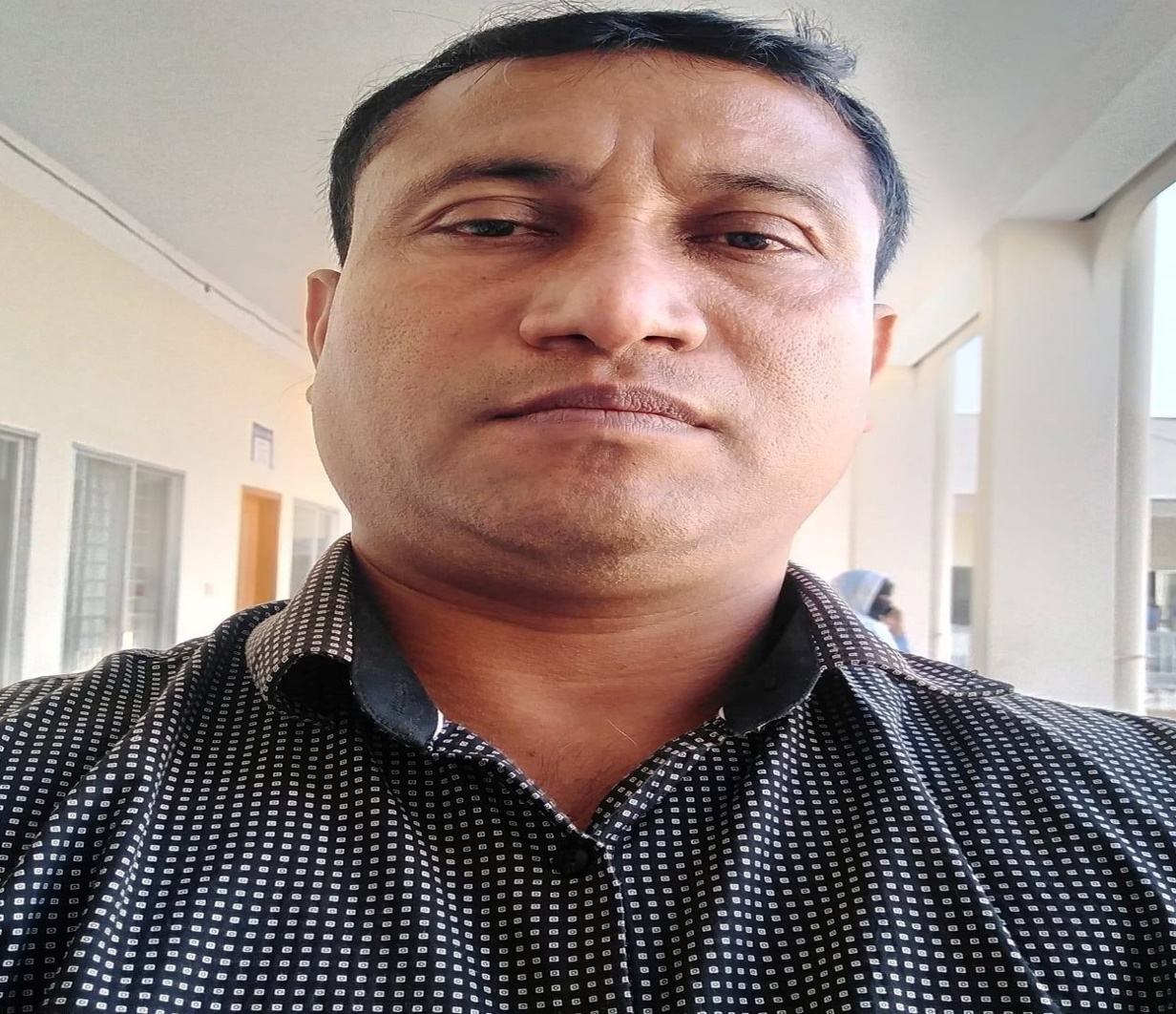 Aveyj Kvjvg AvRv` iæ‡ej,
সহকারী শিক্ষক
knx` AvjvDwÏb D”P we`¨vjq, wgR©vcyi, cvKzw›`qv, wK‡kviMÄ|
পাঠ পরিচিতি
বিষয় – বিজ্ঞান 
শ্রেণী – ৮ম
অধ্যায়  -  ৪র্থ 
পাঠ  - ৭ ও ৮ 
সময়  -  ৫০ মিনিট
নিচের ছবিগুলো দেখ
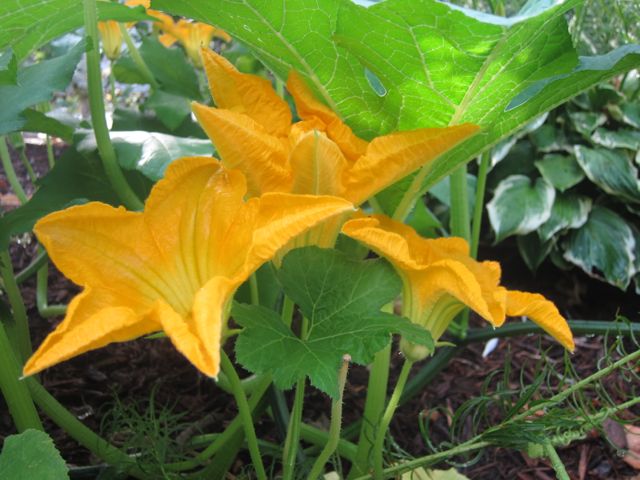 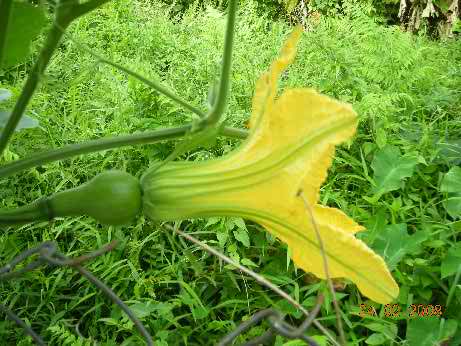 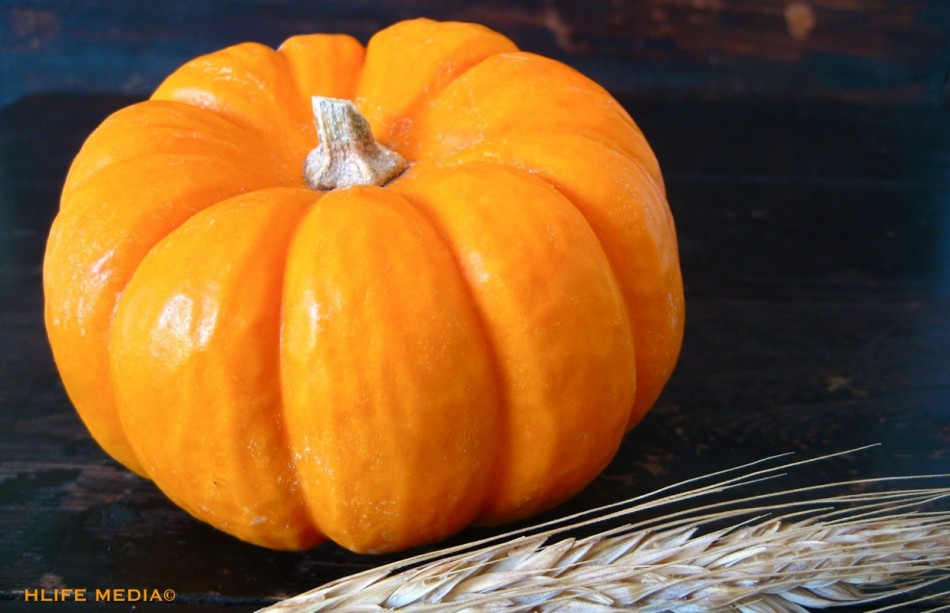 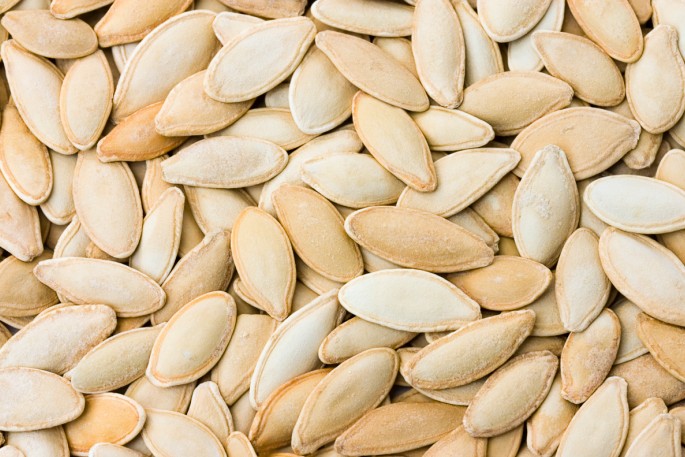 আজকের পাঠ
নিষিক্তকরণ ও ফলের উৎপত্তি
এই পাঠ শেষে শিক্ষার্থীরা -
নিষিক্তকরণ কি তা বলতে পারবে । 
নিষিক্তকরণ প্রক্রিয়া সম্পর্কে জানতে পারবে । 
কিভাবে ফলের উৎপত্তি হয় সেটি জানতে পারবে । 
ফলের প্রকারভেদ করতে পারবে ।
নিষিক্তকরণ
একটি পুং গ্যামেট অন্য একটি স্ত্রী-গ্যামেটের সংগে পরিপূর্ণভাবে মিলিত হওয়াকে নিষিক্তকরণ বলে । 
পরাগায়নের ফলে পরাগরেণু গর্ভমুন্ডে স্থানান্তরিত হয়
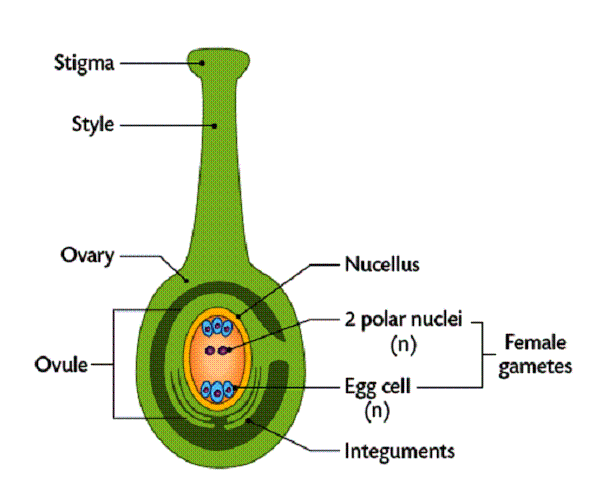 গর্ভমুন্ড
গর্ভদন্ড
নিউক্লিয়াস
গর্ভাশয়
সেকেন্ডারি নিউক্লিয়াস
ডিম্বক
স্ত্রী-গ্যামেট
ডিম্বানু
পরাগনালিকা
নিষিক্তকরণ প্রক্রিয়া
ফলের উৎপত্তি
নিষিক্তকরণের পর গর্ভাশয় এককভাবে অথবা ফুলের অন্যান্য অংশসহ পরিপুষ্ট হয়ে যে অঙ্গ গঠন করে তাকে ফল বলে । 
ডিম্বকগুলো বীজে রূপান্তরিত হয় ।
ফুলের কোন অংশ ফলে পরিণত হয় তার উপর ভিত্তি করে ফলের প্রকারভেদ -
প্রকৃত ফল
অপ্রকৃত ফল
শুধু গর্ভাশয় ফলে পরিণত হয়
গর্ভাশয় ছাড়া ফুলের অন্যান্য অংশ পুষ্ট হয়ে ফলে পরিণত হয়
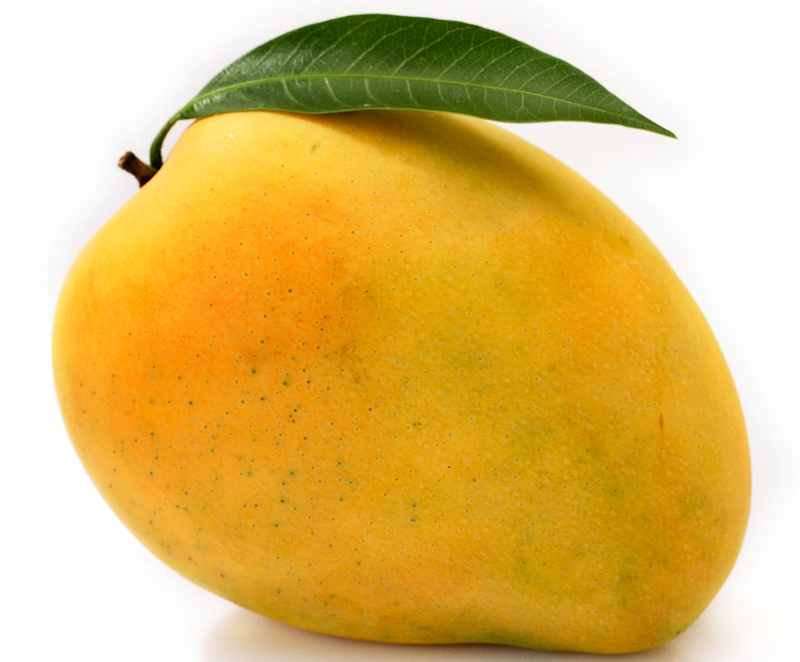 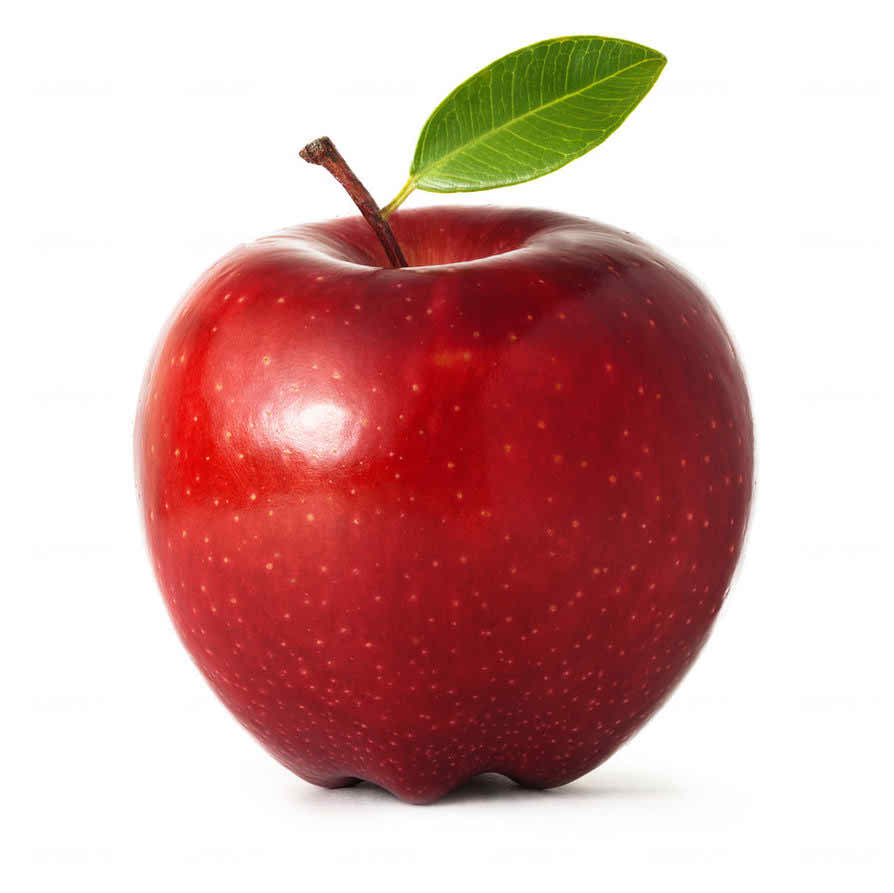 সকল প্রকৃত ও অপ্রকৃত ফলকে তিনভাগে ভাগ করা যায়
১ । সরল ফল 
২ । গুচ্ছ ফল 
৩ । যৌগিক ফল  
সরল ফল আবার দুই ধরনের । যথা – 
রসাল ফল এবং নিরস ফল ।
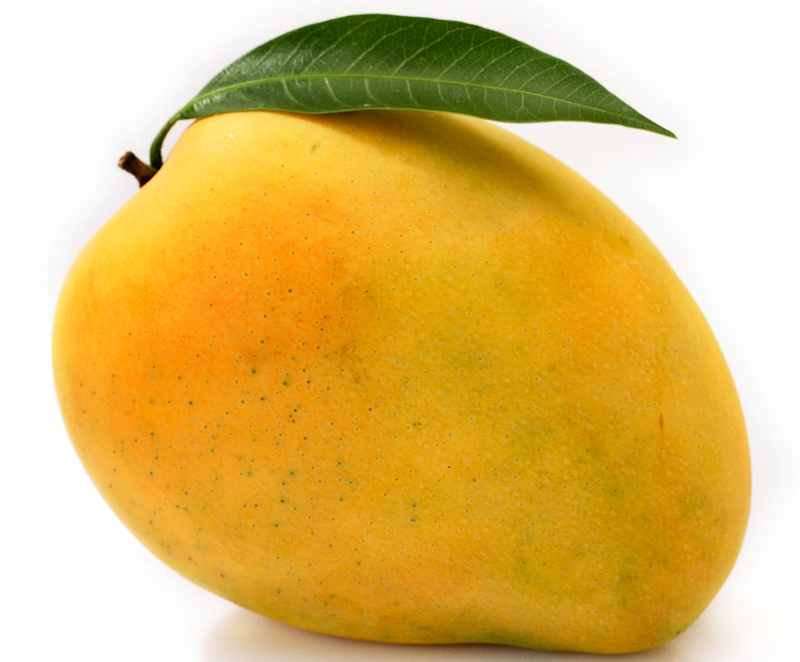 সরল ফল
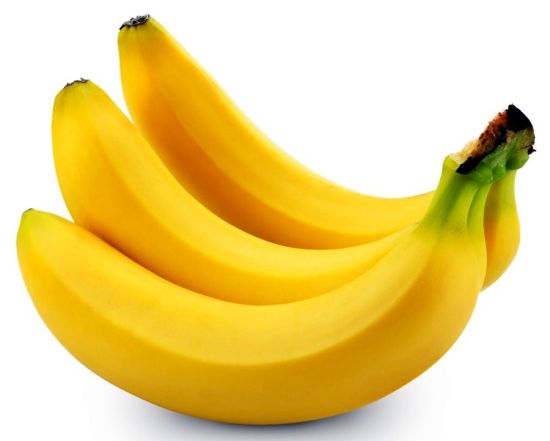 ফলগুলো কোন প্রকারের
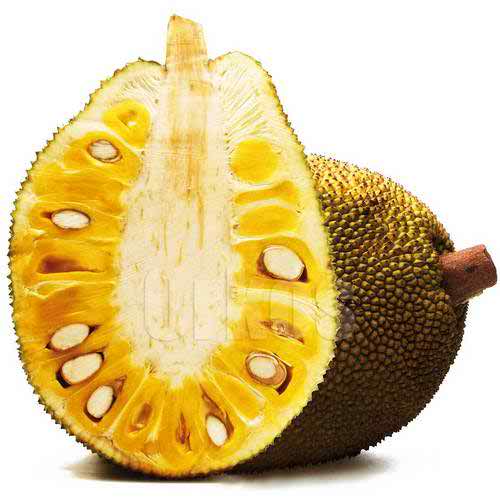 কোন ফলটি যৌগিক এবং কোনটি গুচ্ছ
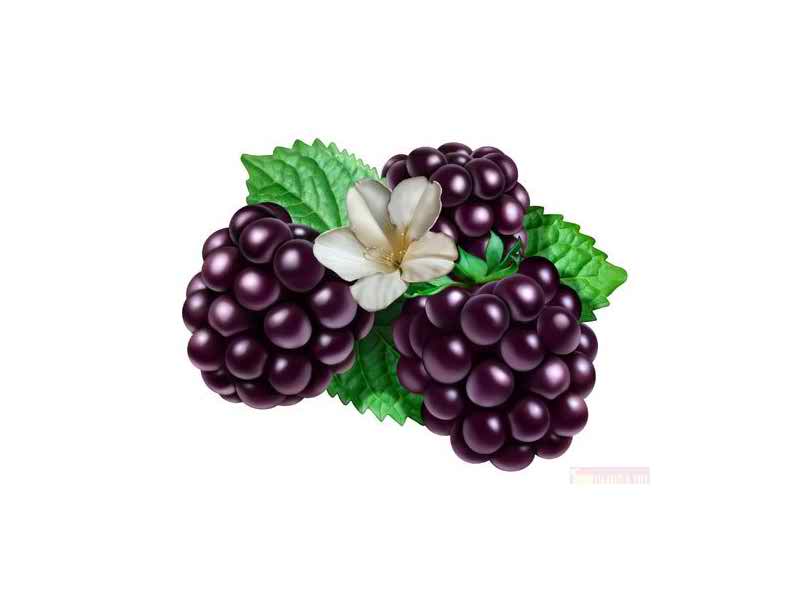 যৌগিক
গুচ্ছ
নিচের প্রশ্নগুলোর উত্তর দাও
নিষিক্তকরণ কাকে বলে ? 
ফল কি ? 
ফলের প্রকারভেদ কর । 
বিভিন্ন প্রকার ফলের উদাহরণ দাও ।
বাড়ির কাজ
বিভিন্ন প্রকারের ফল সংগ্রহ করে সেগুলো কী ধরনের ফল তা খাতায় লিখে আনবে ।
ধন্যবাদ